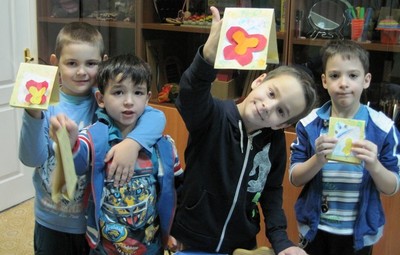 Последовательность работы 
(фото)
Подарочек для мамочек
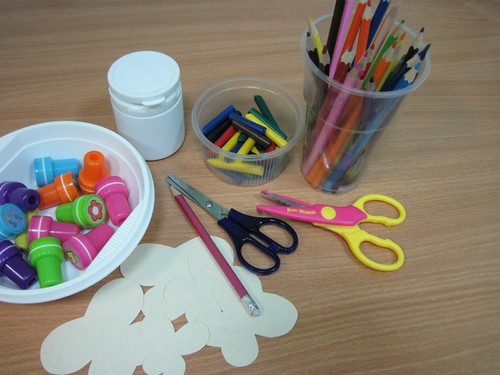 Рисунок 1
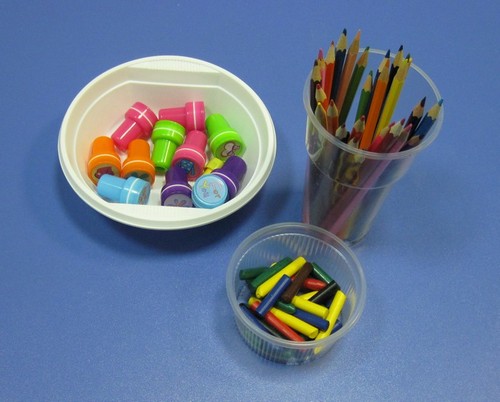 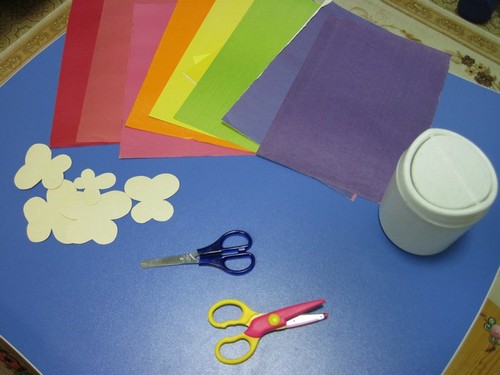 Рисунок 2
Рисунок 3
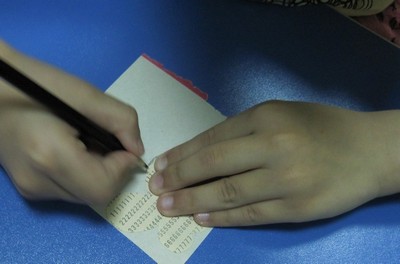 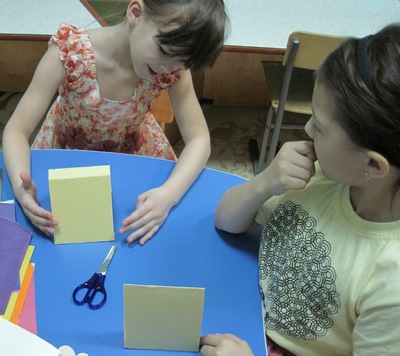 Рисунок 5
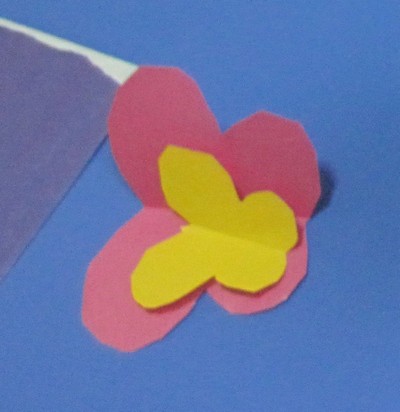 Рисунок 4
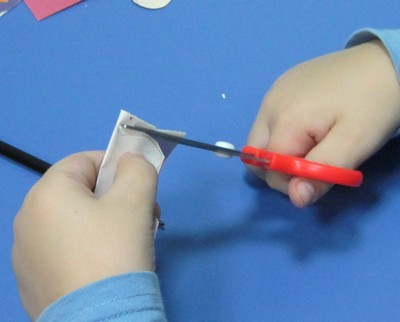 Рисунок 6
Рисунок 7
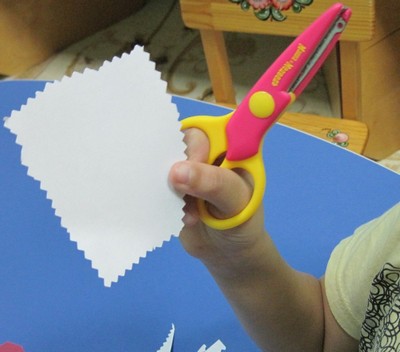 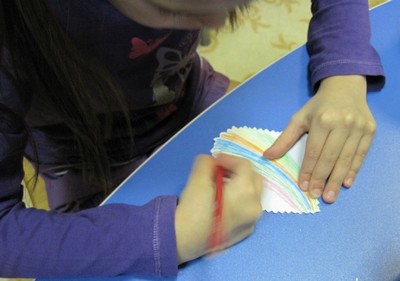 Рисунок 9
Рисунок 8
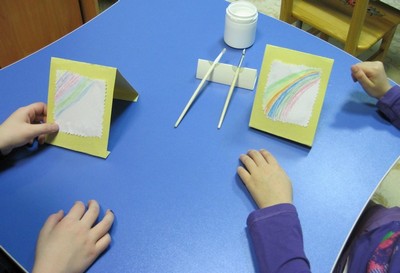 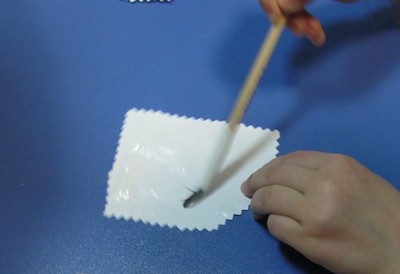 Рисунок 11
Рисунок 10
Рисунок 14
Рисунок 12
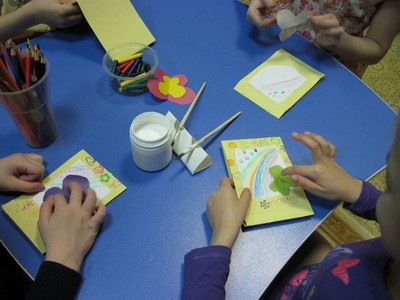 Рисунок 13
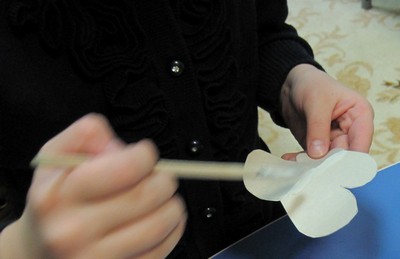 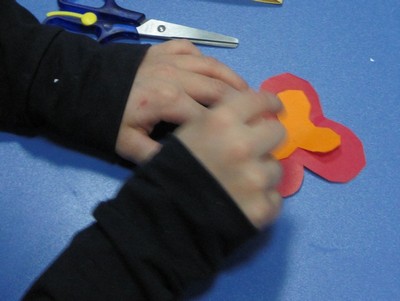 Рисунок 16
Рисунок 15
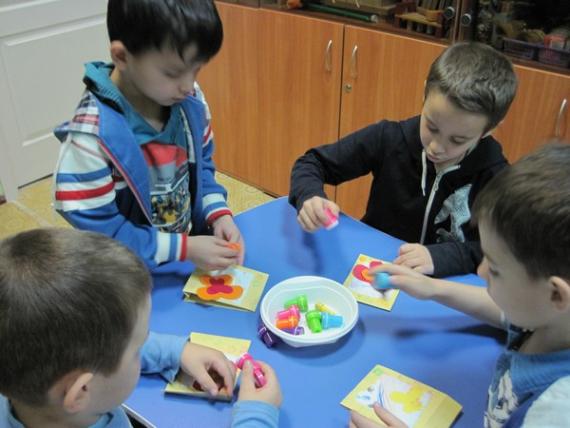 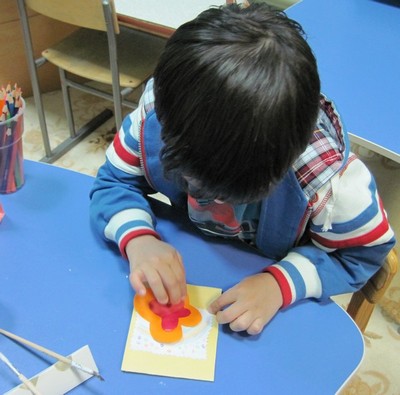 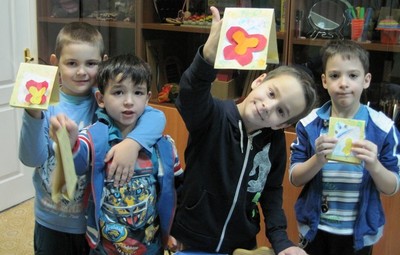 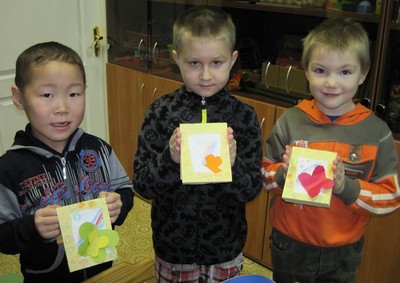 Рисунок 17
Рисунок 18
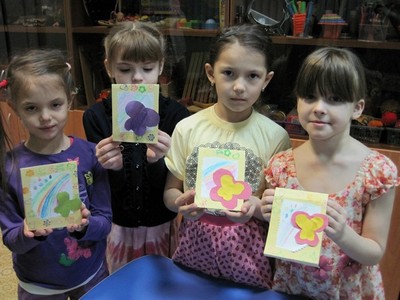 Рисунок 19